Te kuptojme “Active Directory”
Frida GJERMENI
[Speaker Notes: 1 minute]
Ceshtje te leksionit
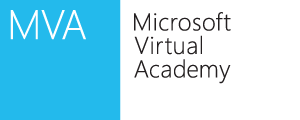 [Speaker Notes: 1 minute]
Hyrje ne “Active Directory/ (AD)”
Ne kete modul:
AD nuk eshte me ashtu sic ka qene
Cfare eshte (AD)?
Rolet ne (AD) Active Directory
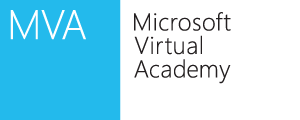 Cfare eshte “Active Directory”/AD?
Domain Services
Nje bashkesi sherbimesh (rolesh dhe specifikash ne server) te perdorura per te menaxhuar identitetin dhe aksesin per /tek burimet ne rrjet
Te brendshme
Llogarite e perd
Autorizimi
Autentifikimi
Federation Services
Certificate Services
Identity
Non-Repudiation
Network Access for External Resources
Identitet
Akses 
Menaxhim i centralizuar
Active Directory
Lightweight Directory Services
Rights Management Services
Nderfaqja e aplikacioneve
Siguria e kontrolli i oermbajtjes
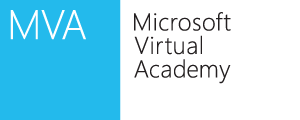 [Speaker Notes: 2 minutes

Active Directory is a collection of services (Server Roles and Features) used to manage identity and access for and to resources on a network.]
Rolet “Active Directory”/AD
Sherbimet domain AD  (AD DS)
Perdorues, PC, Politika
Sherbimet certifikate AD  (AD CS)
Sherbim, klient, Server  dhe identifikim i perdoruesit
Sherbimet federate AD
Aksesi i burimeve  pergjate kufijve tradicionale
AD Rights Management Services (AD RMS)/ Te drejtat per menaxhimin e sherbimeve  AD
Mirmbajtja e sigurise se te dhenave
AD Lightweight Directory Services (AD LDS)/ Sherbimet 
directory lightweight
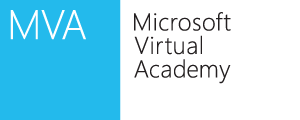 [Speaker Notes: 2 minutes

In the next few slides you will cover each of these Windows Roles with a summary of what each is and what each does.]
Cfare jane sherbimet domain AD DS?
Windows Server
Nje sherbim diretori eshte njekohesisht  informacioni burim per direktorine dhe gjithashtu sherbimi qe e ben informacionin te disponueshem dhe te perdorshem
Mgmt Profil
iNetwork Info
Printers
Shares
Windows User
Windows Client
Mgmt Profile
Network Info
Policies
Account Information
Privileges
Profiles
Policies
Sherbimet direktori AD
Menaxhimi
Siguri
Interaktivitet
Applications
Email Servers
Network Devices
Server Config
SSO
App-Specific Directory Info
Mailbox Information
Address Book
Config
QoS Policy
Security Policy
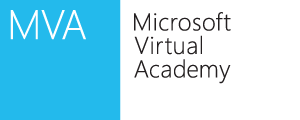 [Speaker Notes: 5 Minutes

Use the phone book]
Cfare realizojne sherbimet domain AD?
Infraktrukture te shkallzueshme, te sigurte dhe te menaxhueshme per menaxhimin e perdoruesve dhe burimeve

Ruan dhe menaxhon informacionin ne lidhje me burimet ne rrjet
Ofron suport per aplikacionet qe aktivizohen ne nivel direktorie sic eshte Microsoft® Exchange Server
Lejon menaxhim te centralizuar
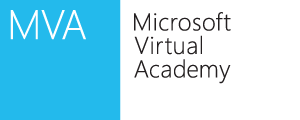 Cfare jane sherbimet certifikate AD?
Eshte implementimi MS per infrastrukturen e celesit publik
PKI (publik key infrastucture) eshte nje bashkesi HW, SW, njerezish, politikash, procedurash te nevojshme per te krijuar, menaxhuar, shperndare, perdorur, ruajtur, dhe per te terhequr certifikatat dixhitale
Certificate Signing Request
2
Enrollment
3
Certificate Repository
x.509 Certificate Chain
End-Entities (users or computers)
Certificate Retrieval
Certification Revocation Repository
4
1
CRL Retrieval
Certificate Revocation List
5
Revocation Request
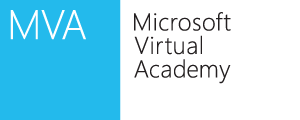 [Speaker Notes: End-entity - the end-user consumers of PKI services. This could be a person, or a computer. 
Certificate Authority (CA) – Trusted party responsible for the management of digital certificates. The CA is the center of the PKI trust model. A CA is responsible for issuing signed digital certificates, maintaining a certificate repository, and managing revoked certificates and the public list of those certificates, the certificate revocation list (CRL).
Certificate Signing Request (CSR) - a document generated by an end-entity used to enroll for a certificate.  The request contains information about the user such as distinguished name and public key (signature).
Public Digital Certificate and Certificate Path - a digital certificate is the public component in PKI.  A public certificate represents the credentials for a given end-entity by connecting an entity to a specific public key.  The end-entity represented holds the private key that corresponds to that certificate. Certificates can be used for a number of security measures such as digital signatures to verify the origin, integrity of information, and non-repudiation.
Certificate Revocation List (CRL) - a list of revoked certificates. This list is checked during certificate verification by a certificate holder to verify the revocation status for a given certificate.  Online Certificate Status Protocol (OCSP) is a CRL alternative that can be used to retrieve revocation and status information for a certificate as well.]
Cfare realizojne sherbimet certifiakte AD CS?
AD CS ofrojne sherbime qe mund te pershtaten per ceshtjet dhe menaxhimin e certifikatave dixhitale
Certification Authorities/Autoritetet qe ofrojne certifikim
CA Web Enrollment/Anteraterizimi per certifikate dixhitale npm WEB
Online Responders/Pergjigjet online
Sherbimi per dhenie certifikate ne nivel pajisje rrjeti /Network Device Enrollment Service (NDES)
Certificate Enrollment Web Service/Sherbi Web per dhenie certifikate
Certificate Enrollment Policy Web Service/sherbimi i aktivizimit te certifikatave nepermjet politikave web
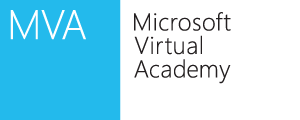 [Speaker Notes: By using Server Manager, you can install the following components of AD CS:

Certification authorities (CAs)
CAs issue certificates to users, computers, and services, and manage certificate validity
CA Web enrollment
Web enrollment allows users to connect to a CA by means of a Web browser in order to request certificates and retrieve certificate revocation lists (CRLs)
Online Responder
The Online Responder service sends a signed response containing requested certificate status information to clients
Network Device Enrollment Service
The Network Device Enrollment Service allows network devices to obtain certificates when they don’t have domain accounts
Certificate Enrollment Web Service
The Certificate Enrollment Web Service allows for certificate enrollment by users and computers using SSL to enables policy-based certificate enrollment for disconnected or non-domain-joined computers and users
Certificate Enrollment Policy Web Service
Delivers certificate enrollment policy information to computers and users to enable the Certificate Enrollment Web Service]
Cfare jane sherbimet federate AD FS?
Nje komponent  software-ik  qe lehteson aksesin ne sisteme dhe ne aplikacione ne organizate
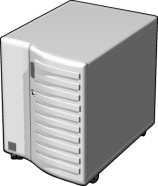 AD DS
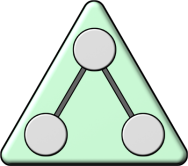 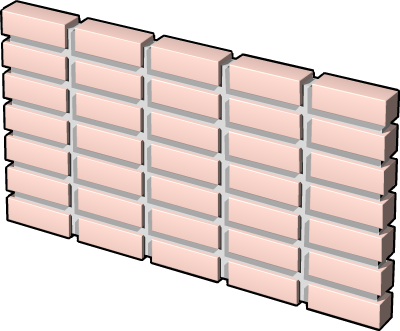 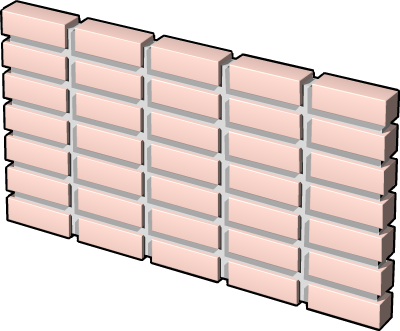 Web Server
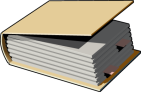 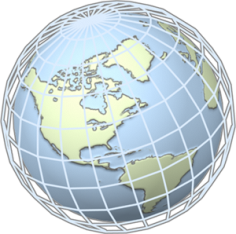 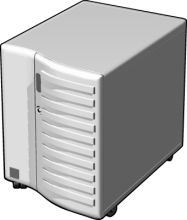 Federation Trust
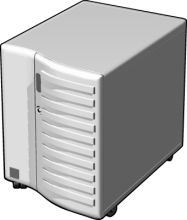 Account Federation Server
Resource Federation Server
Resource Partner Organization
Account Partner Organization
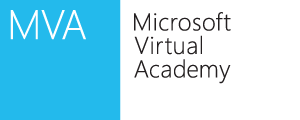 Cfare realizojne sherbimet federate AD FS ?
Roli i serverit ne ofrimin e sherbimit federate, ofron identitet te thjeshtuar dhe te sigurte dhe aftesi logimi npm web-it nje here te vetme.
 mundeson krijimin e lidhjeve te besimit ndermjet 2 organizatave
Ofron akses ne aplikacione ndermjet 2 organizatave
Ofron logim te vetem /Single Sign-on (SSO) ndermjet 2 direktorive te ndryshme per aplikacionet e bazuara ne WEB
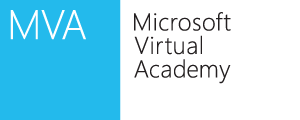 [Speaker Notes: AD FS simplifies end-user access to systems and applications by using a claims-based access authorization mechanism to maintain application security. You can deploy AD FS to:

Provide your employees or customers with seamless access to Web-based resources in any federation partner organization on the Internet without requiring employees or customers to log on more than once
Retain complete control over your employee or customer identities without using other sign-on providers (Windows Live ID, Liberty Alliance, and others)
Provide your employees or customers with a Web-based, SSO experience when they need remote access to internally hosted Web sites or services
Provide your employees or customers with a Web-based, SSO experience when they access cross-organizational Web sites or services from within the firewalls of your network

Identity Federation allows for separate authentication domains or realms to be able to share resources without having to provide complete access to each of the authentication domains.  In the real world everyone has a number of usernames and passwords that they must remember, even in the same organizations or within partner organizations. Identity federation allows for different authentication domains/realms to provide single sign-on (SSO) services. This can be done without creating a full Active Directory trust between the organizations.]
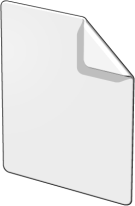 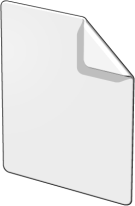 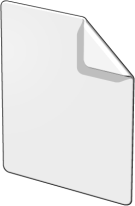 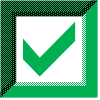 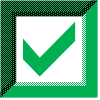 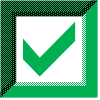 Cfare jane te drejtat per menaxhimin e sherbimeve AD/ AD RMS?
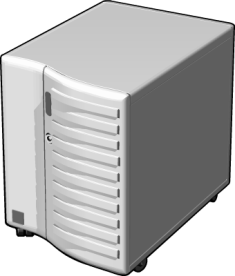 Eshte nje teknologji per ruajtjen e informacionit qe punon ne nivel aplikacionesh dhe ben ruajtjen e informacionit dixhital
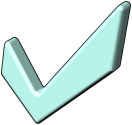 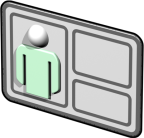 RMS Server
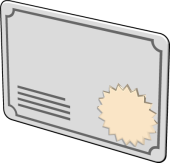 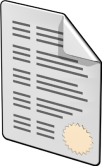 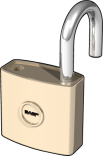 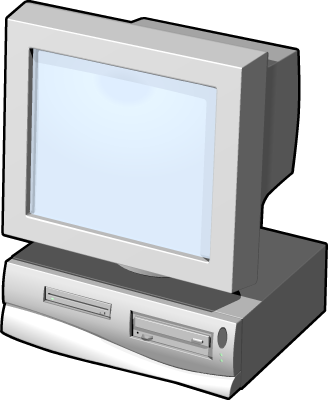 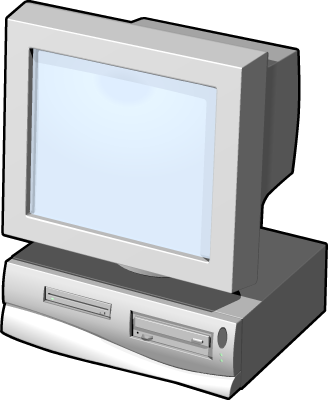 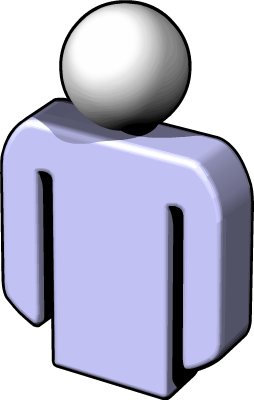 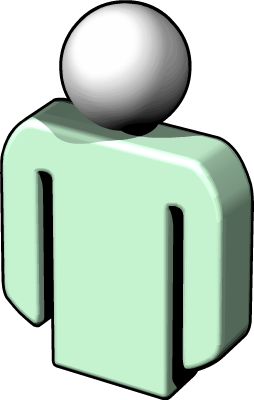 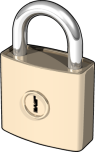 Information Author
Recipient
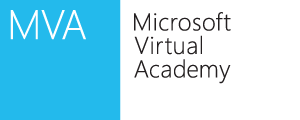 Cfare realizojne AD RMS?
Lejon individe dhe administratore te specifiojne lejet per akses ne dokumenta, prezantime, workbook
Nuk lejon qe informacione sensitive te printohen, behen forward, apo te kopjohen nga njerez te paautorizuar
Aksesi dhe perdorimi i limiteve behen me te forta pavaresisht se ku gjendet informacioni
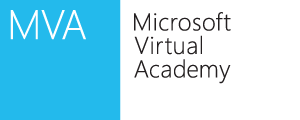 [Speaker Notes: A rights-management solution protects information stored in documents, e-mail messages, and Web sites from unauthorized viewing, modification, or use.   

Features typically include:

Protecting sensitive information from being accessed or shared with unauthorized users by preventing users from forwarding or copying content 
Ensuring that data content is protected and tamper-resistant using encryption and digital signatures
Controlling when data will expire based on time requirements, even when that information is sent over the Internet to other individuals - ensuring that the most current information is used]
Cfare jane sherbimet directory “lightweight” AD LDS?
AD LDS eshte nje file qe ruan ne menyre hierarkike ne nivel direktorie
AD LDS eshte edhe informacioni per burimin e informacionit ne nivel direktorie dhe sherbimi qe ben te mundur aksesin ne informacion dhe disponueshmerine e tij
Windows User
Account Information
Privileges
Profiles
Policies
Active Directory LDS
Menaxhim
Siguri
Interaktivitet
Applications
Email Servers
Network Devices
Server Config
SSO
App-Specific Directory Info
Mailbox Information
Address Book
Config
QoS Policy
Security Policy
[Speaker Notes: The image here was also used in the slide regarding AD DS.  It was left in place here intentionally to demonstrate the similarities between AD DS and  AD LDS.]
Cfare realizojne sherbimet  AD LDS?
Lightweight Directory Access Protocol (LDAP)/protokolli LDAP
Sherbim direktori qe ofron suport fleksibel per aplikacionet e aktivizuara ne nivel direktorie, pa hasur ne pengesat  dhe varesite e AD DS
Ofron sherbime direktori per aplikacionet qe ofrohen ne nivel direktorie, pa overheadin e domaineve dhe foresteve. 
Nuk ka ne nevoje per te pasur nje skeme te vetme ne forest.
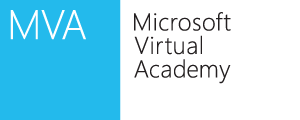 [Speaker Notes: Active Directory Lightweight Directory Services (AD LDS) provides a Lightweight Directory Access Protocol (LDAP) compliant directory and associated services.  It is used to provide authentication and directory services for custom written, third-party and other enterprise applications.]